Sommer 2016 in Halle (Saale)
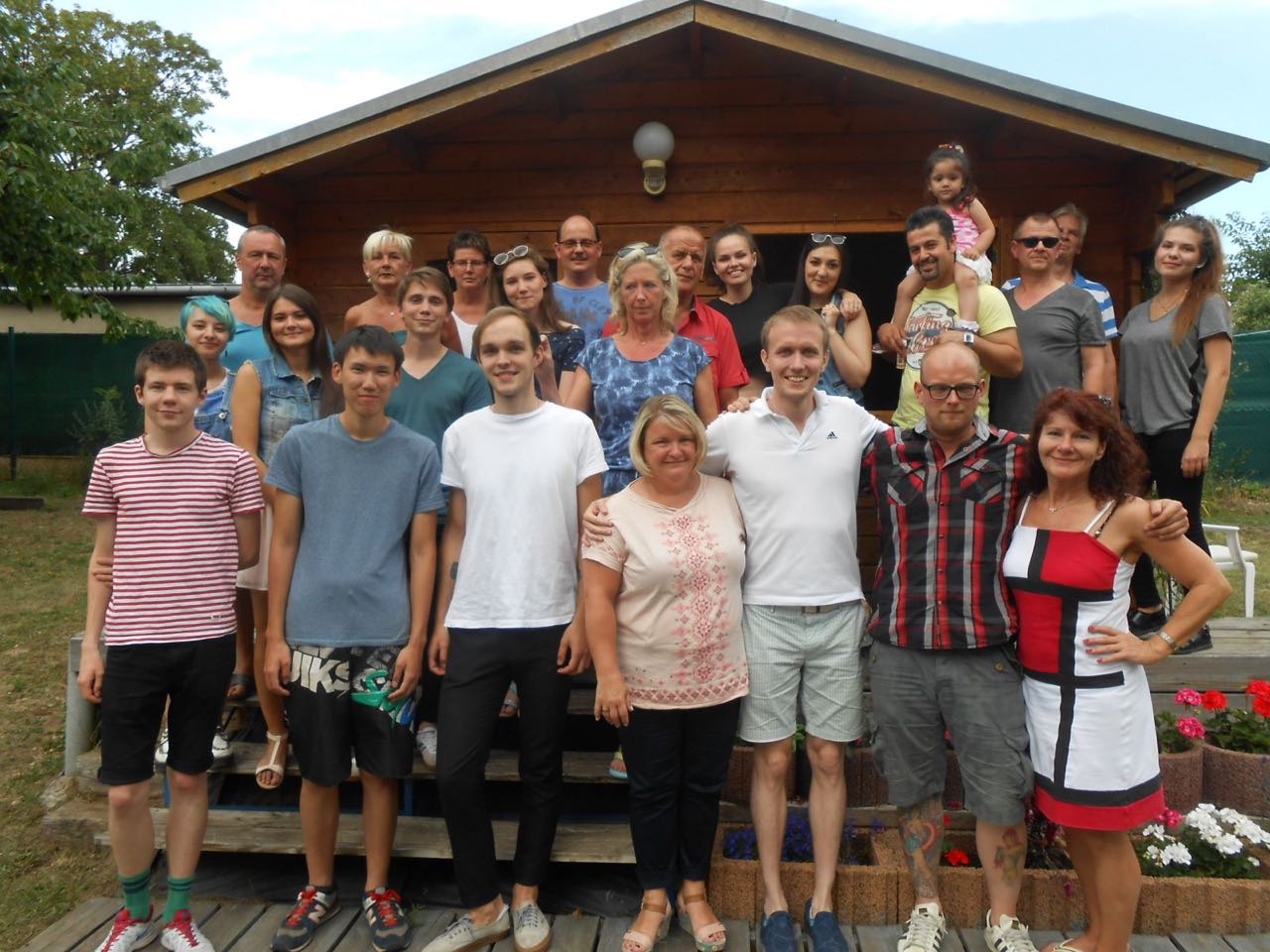 Diesen Sommer waren wir in Halle(Saale): fünf Studenten aus Murmansk und fünf aus Sankt-Petersburg.
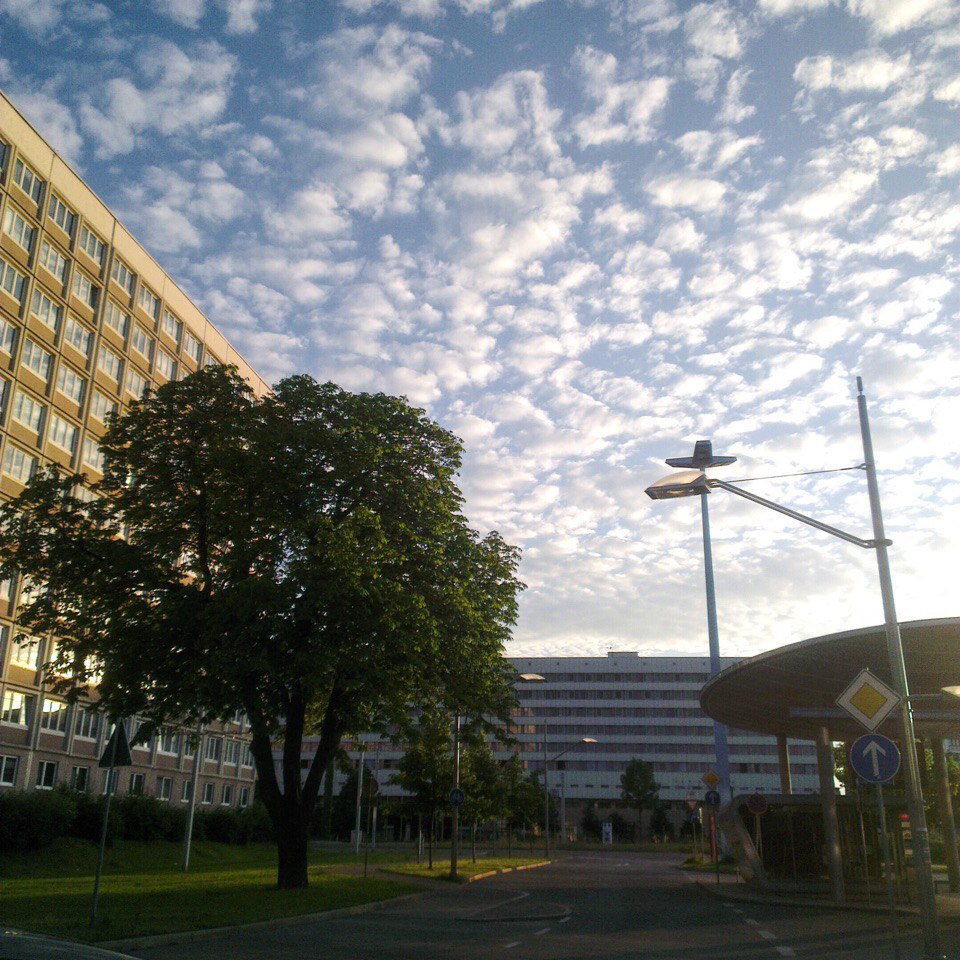 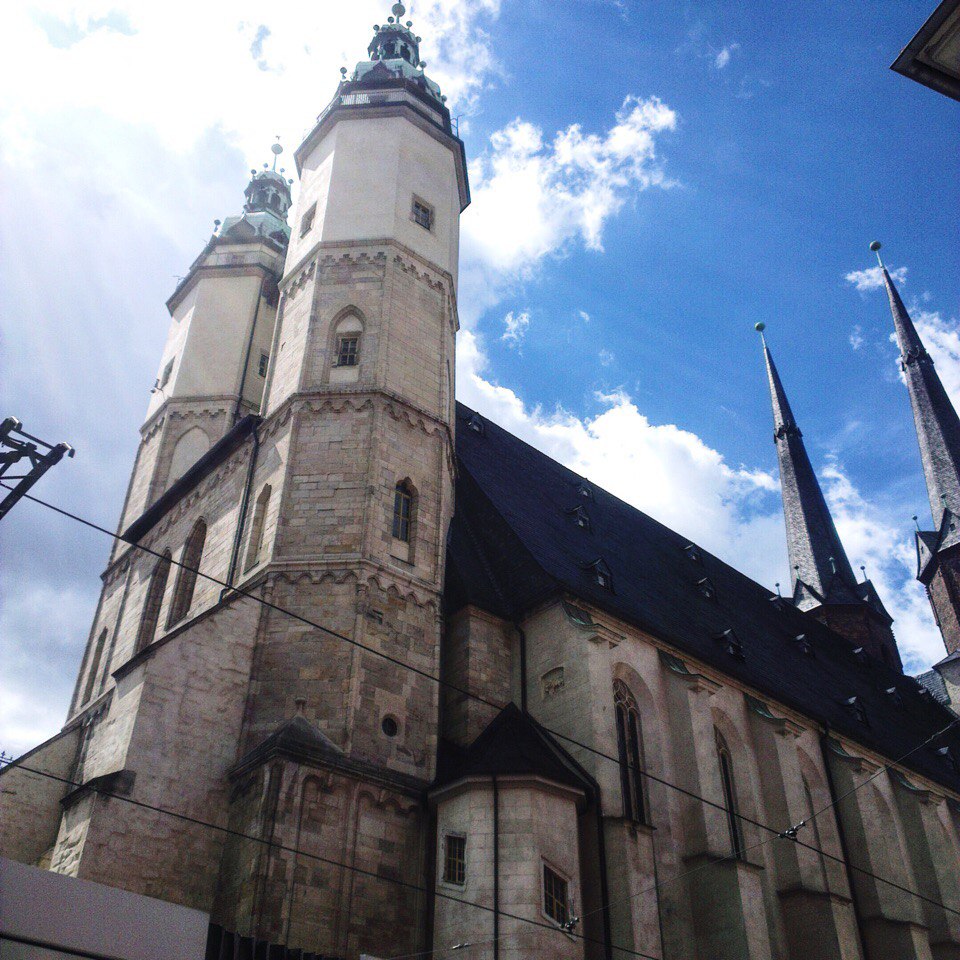 Deponie Lochao
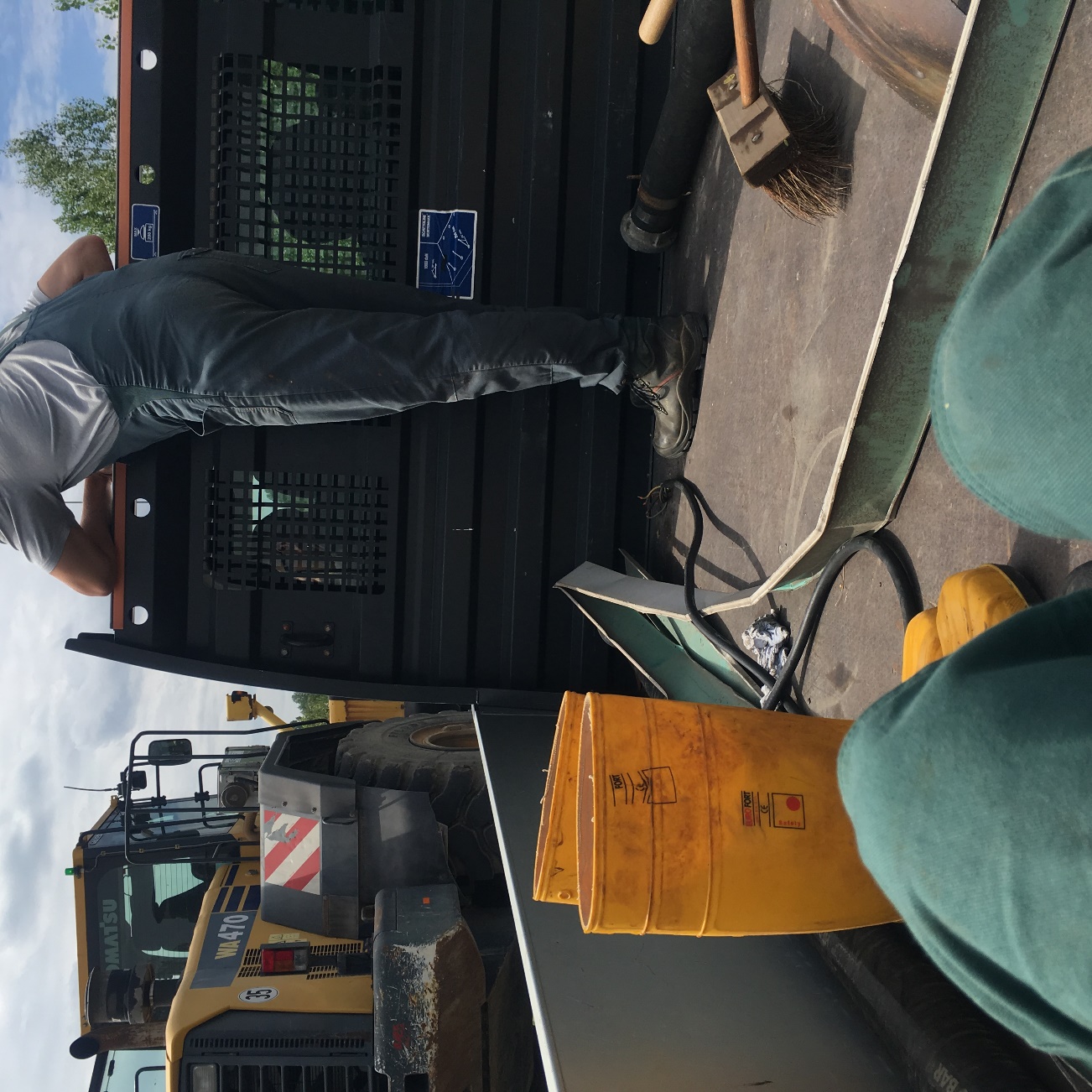 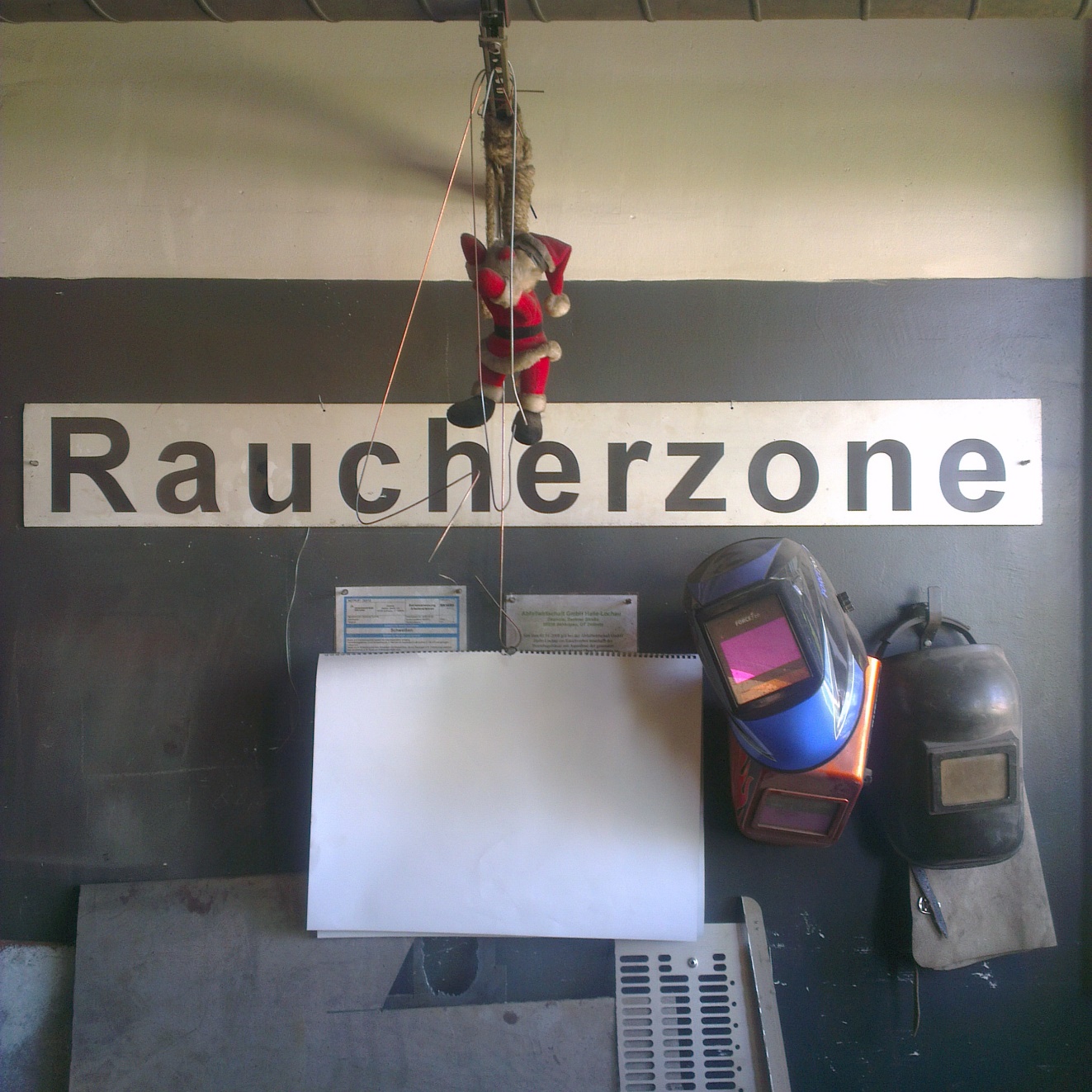 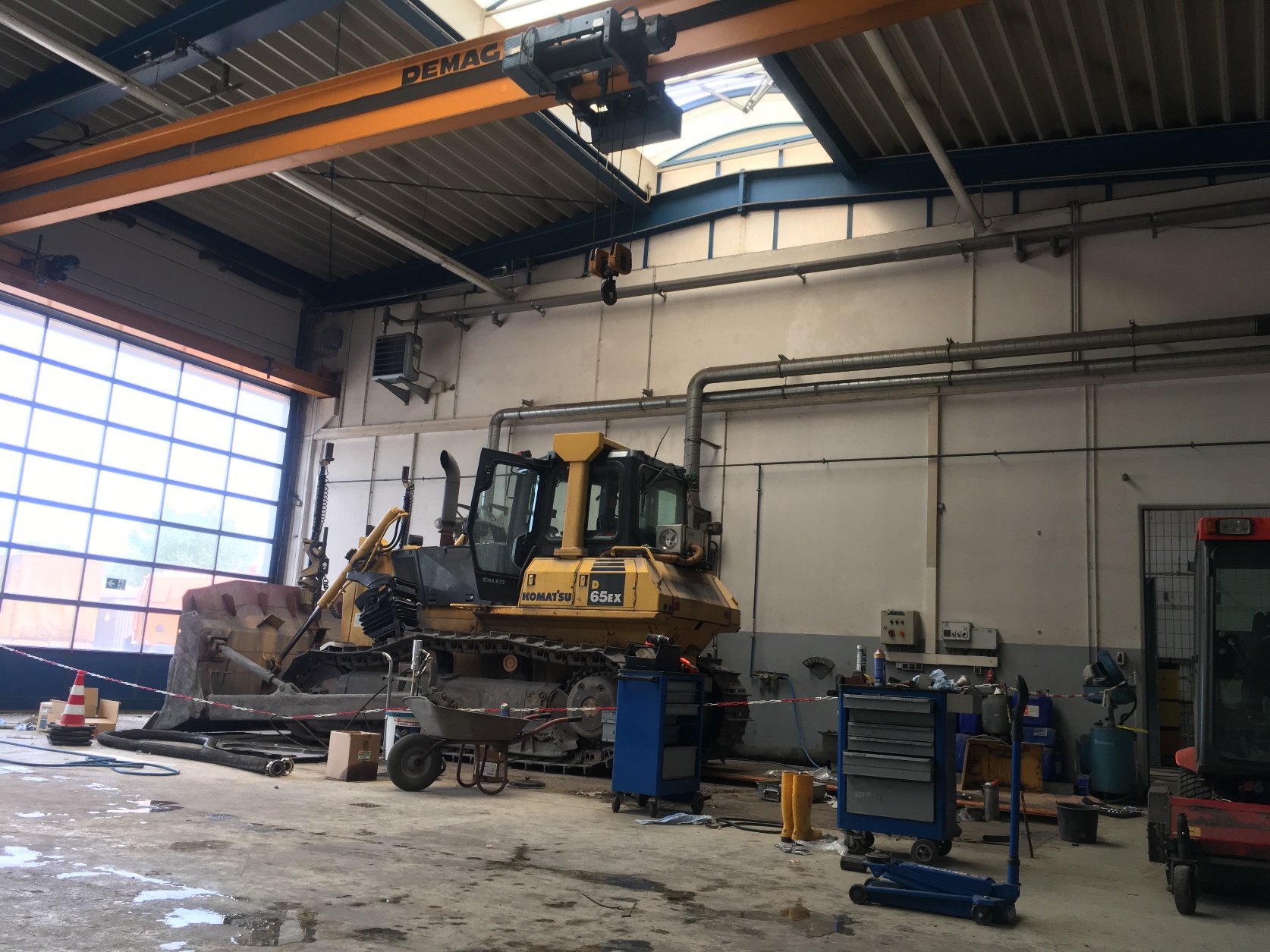 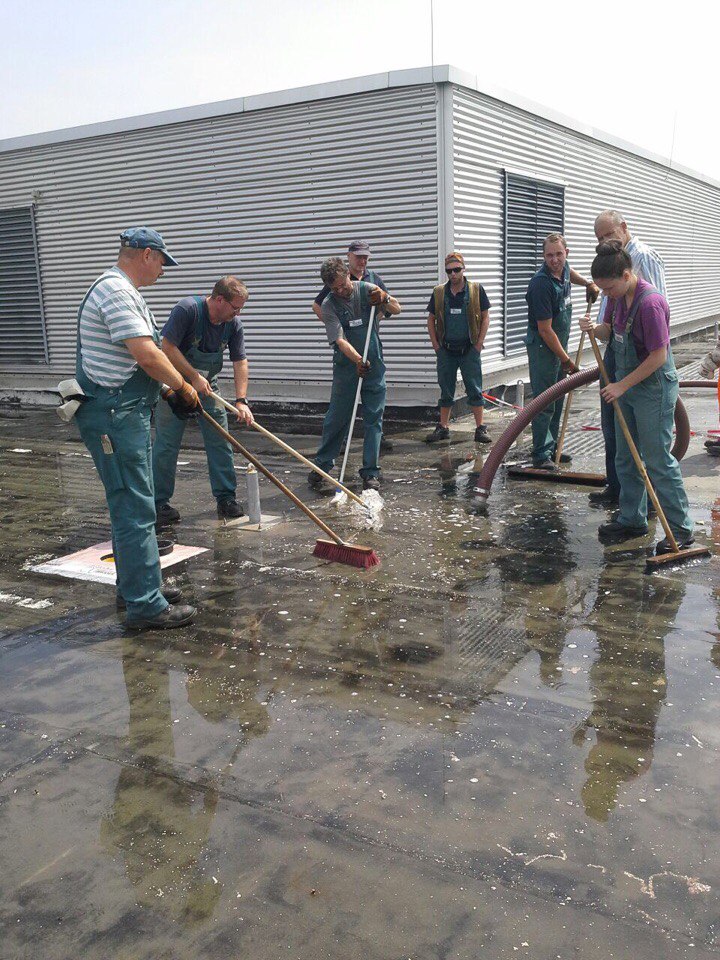 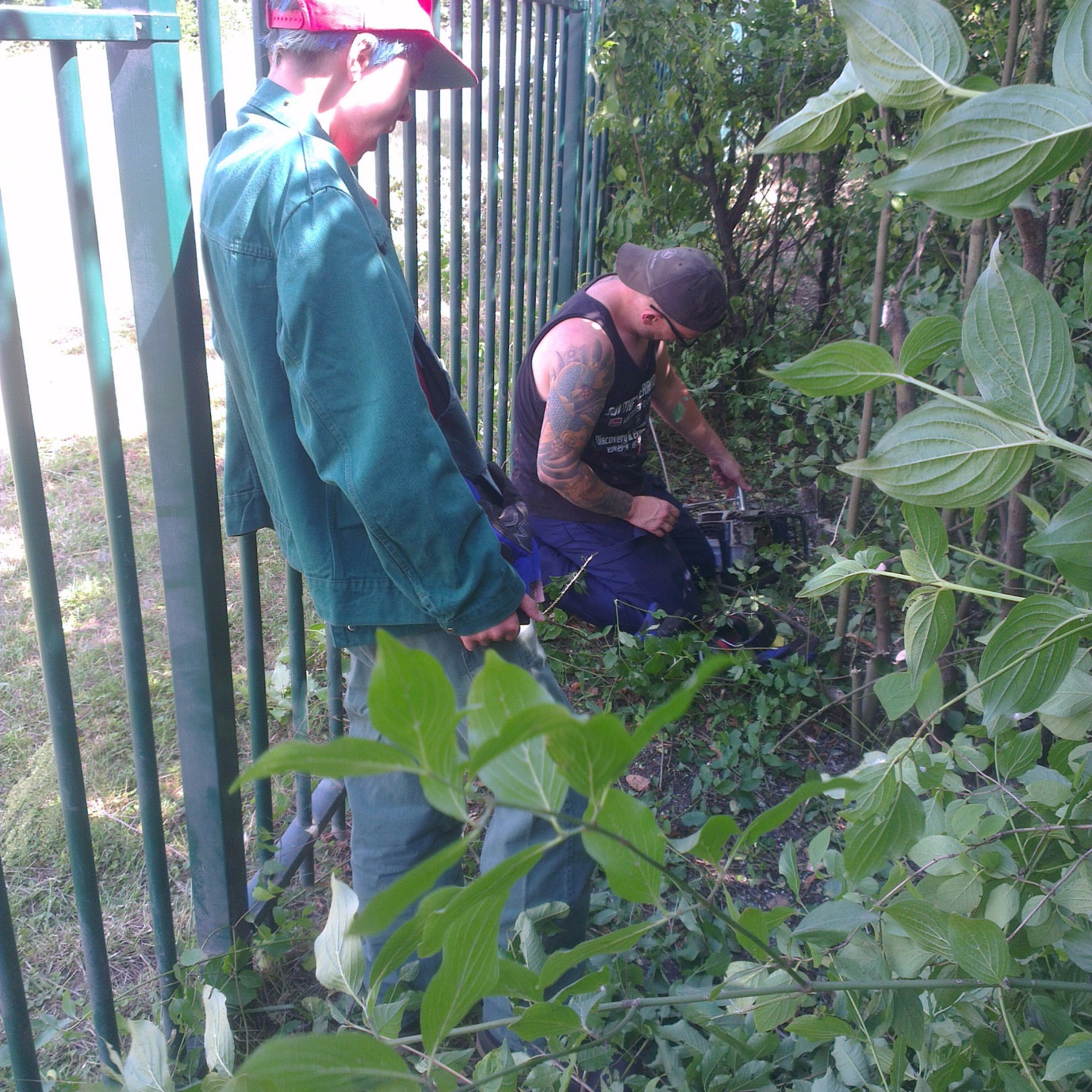 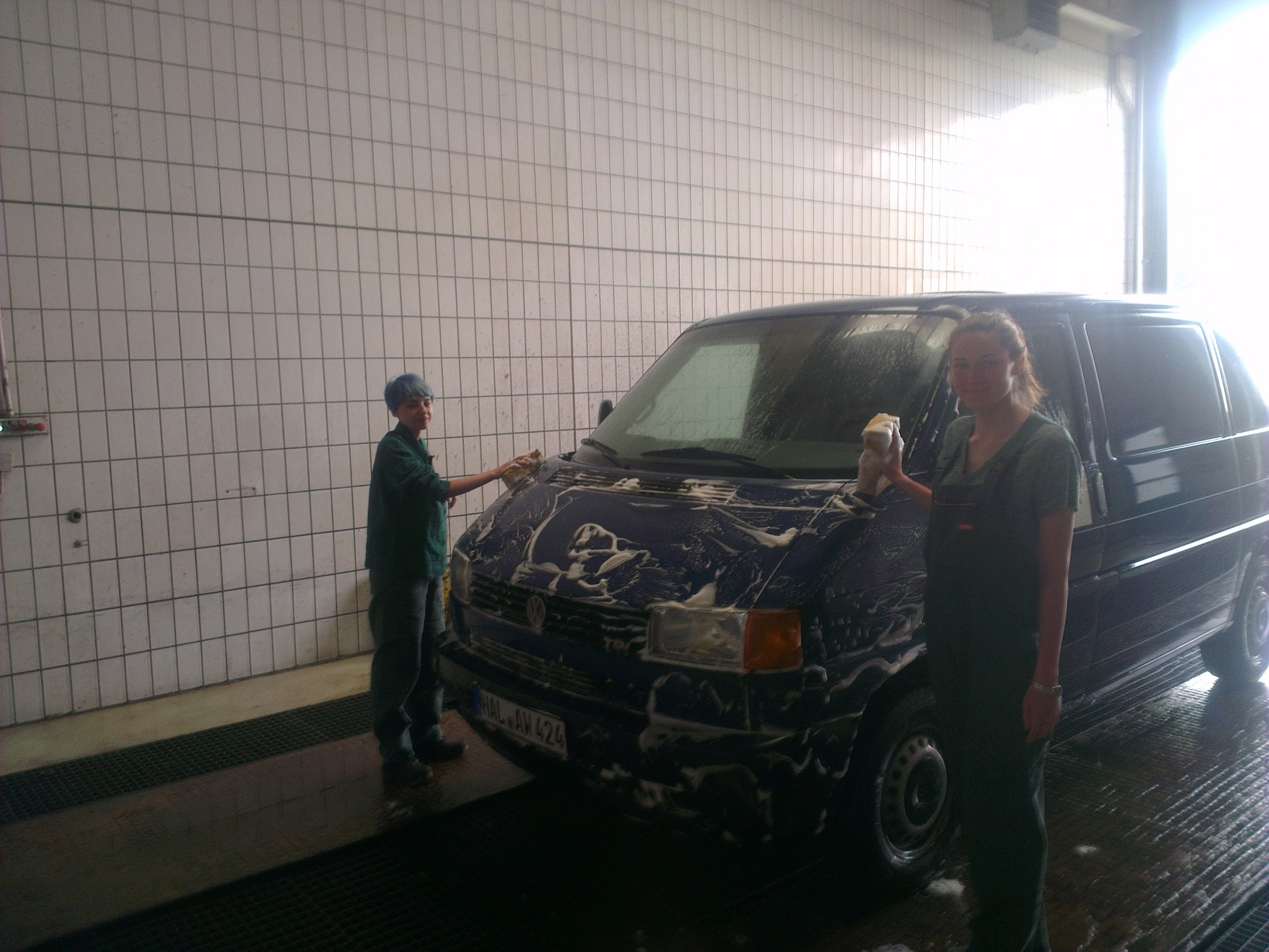 Unsere Organisatoren
Fahrradtour
Spreewald
Das Bergwerk
Wartburg
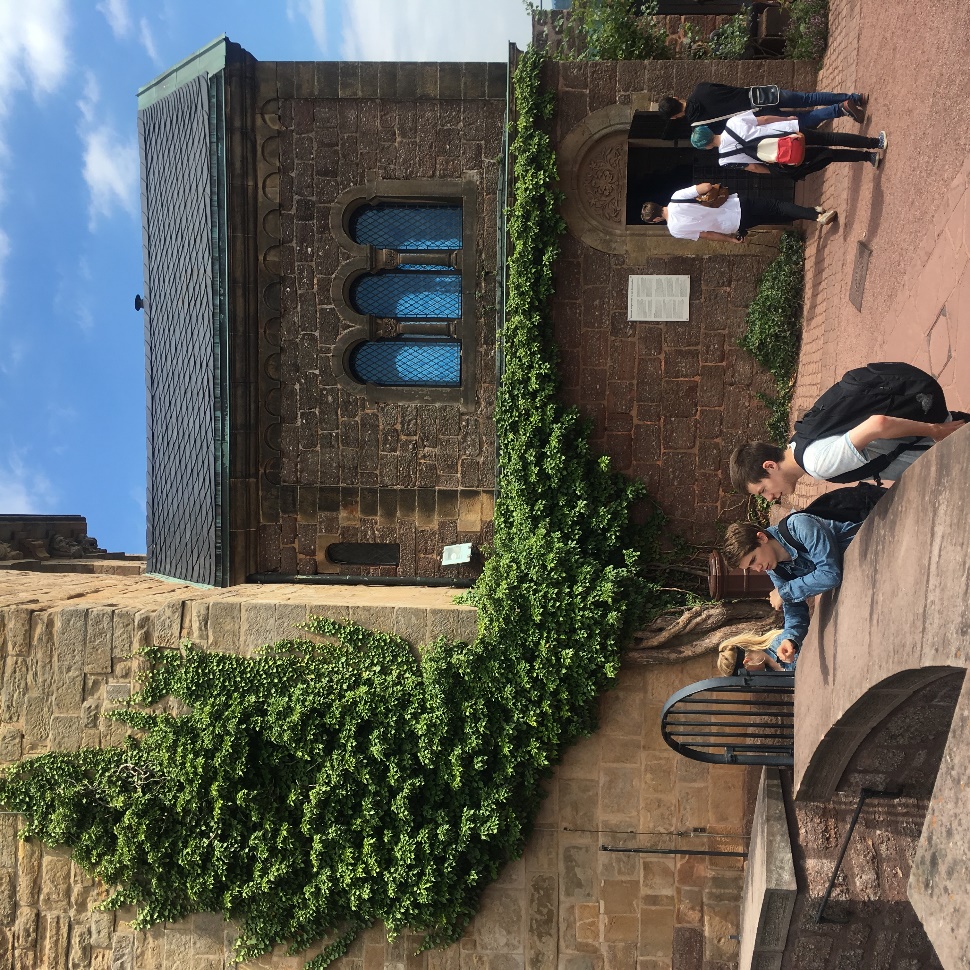 Gartenfest
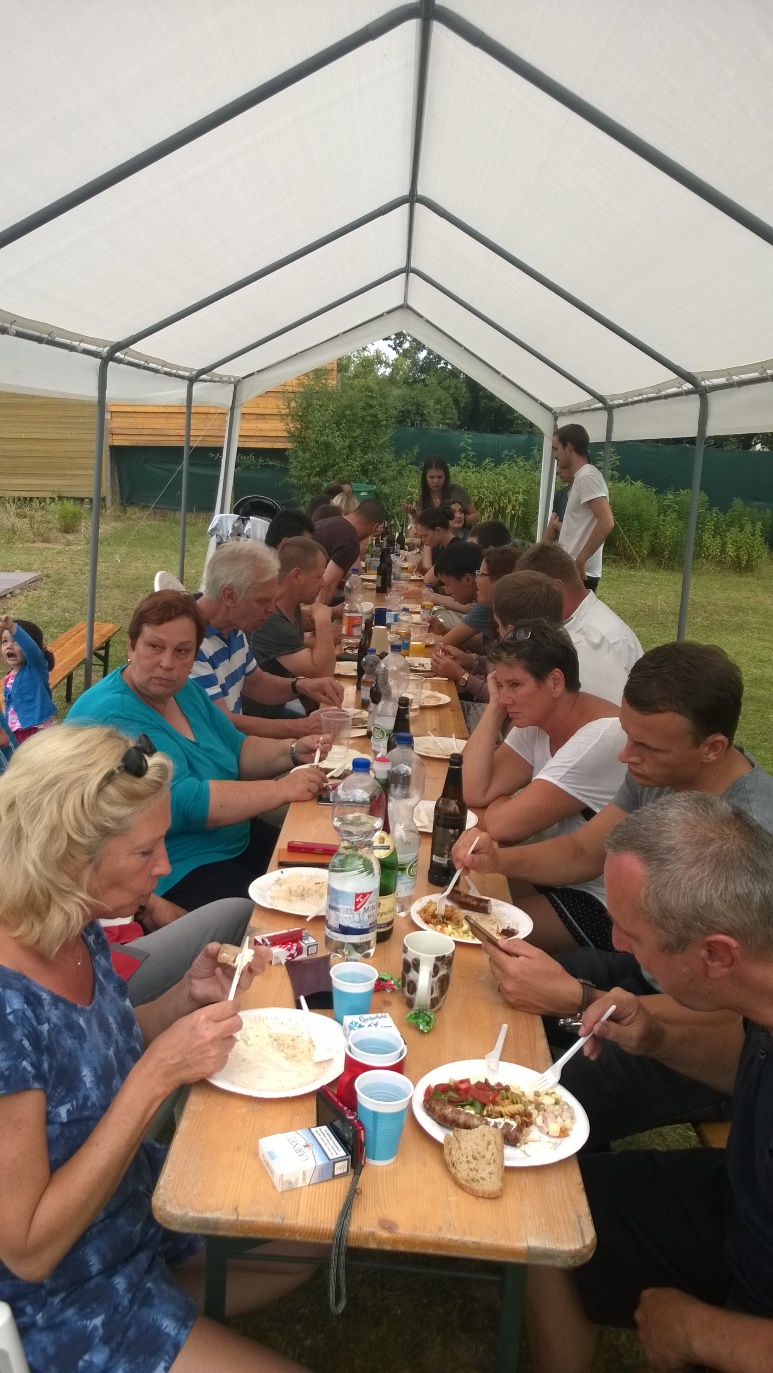 Vielen Dank!